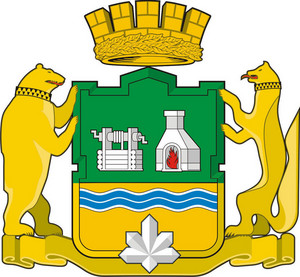 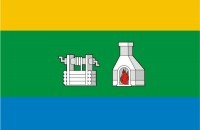 Екатеринбург
Eliška Hrdá
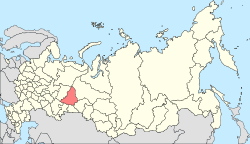 Екатеринбург
Население 1 396 074 человек (2013)
Основан	1723	
с 1924 по 1991 — Свердло́вск
город границы между Европой и Азией
по берегам реки Исеть
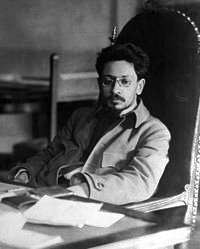 История
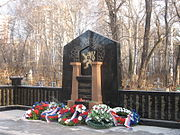 Основан 1723 по указу императора Петра I 
В 1723 году В. Н. Татищева и Г. В. де Геннин основан завод
В 1796 году Екатеринбург стал городoм
Николай II с семьёй расстреляны в городе в июле 1918 года (в Доме Ипатьева)
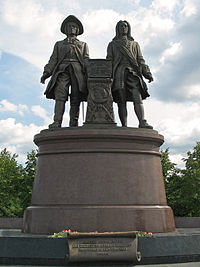 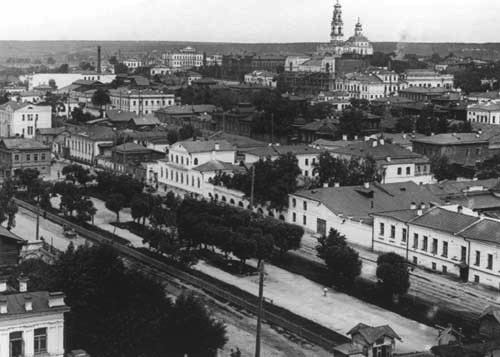 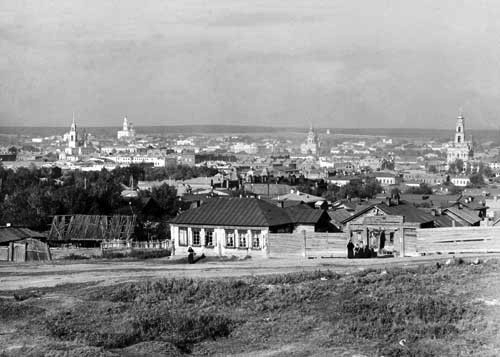 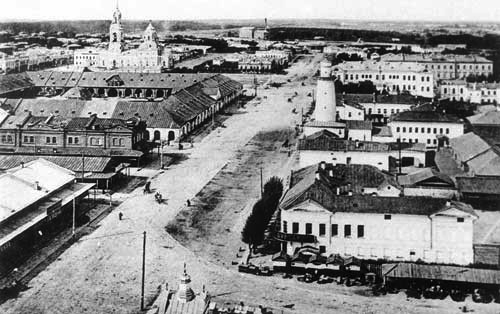 История
20-ое летa – крупный российский индустриальный центр - особенно завод тяжелого машиностроения (Уралмаш- самый  крупный  в Европе)
Во время Великой Отечественной войны были некоторые офисы перемещены из Москвы сюда 
в 1980 году началось строительство метро
2009 года в Екатеринбурге проходил саммит БРИК
Культура
после распада Советского Союза было восстановлено несколько храмов
Екатеринбург по важности третьим центром российского образования и тяжелой промышленности
популярныe театры, более тридцати музеев, важным центром тяжелой индустрии, много военных научно-исследовательских учреждений
бизнес-центр "Высоцкий" является самым высоким небоскребом в России кроме Москвы (188 метров)
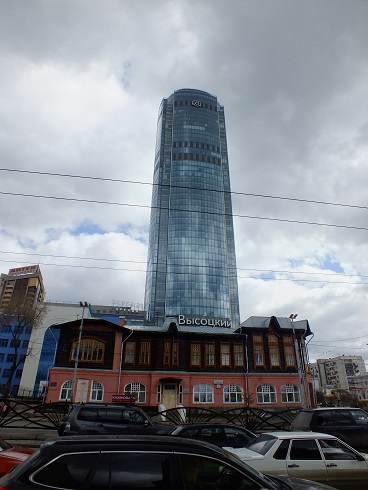 Транспорт
Один из крупнейших в стране транспортно-логистических 
начиная с 1991 года эксплуатируется метро
важную роль играют трамваи, троллейбусы, автобусы и маршрутки
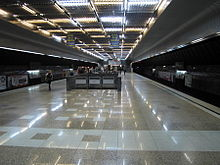 Храм на Крови
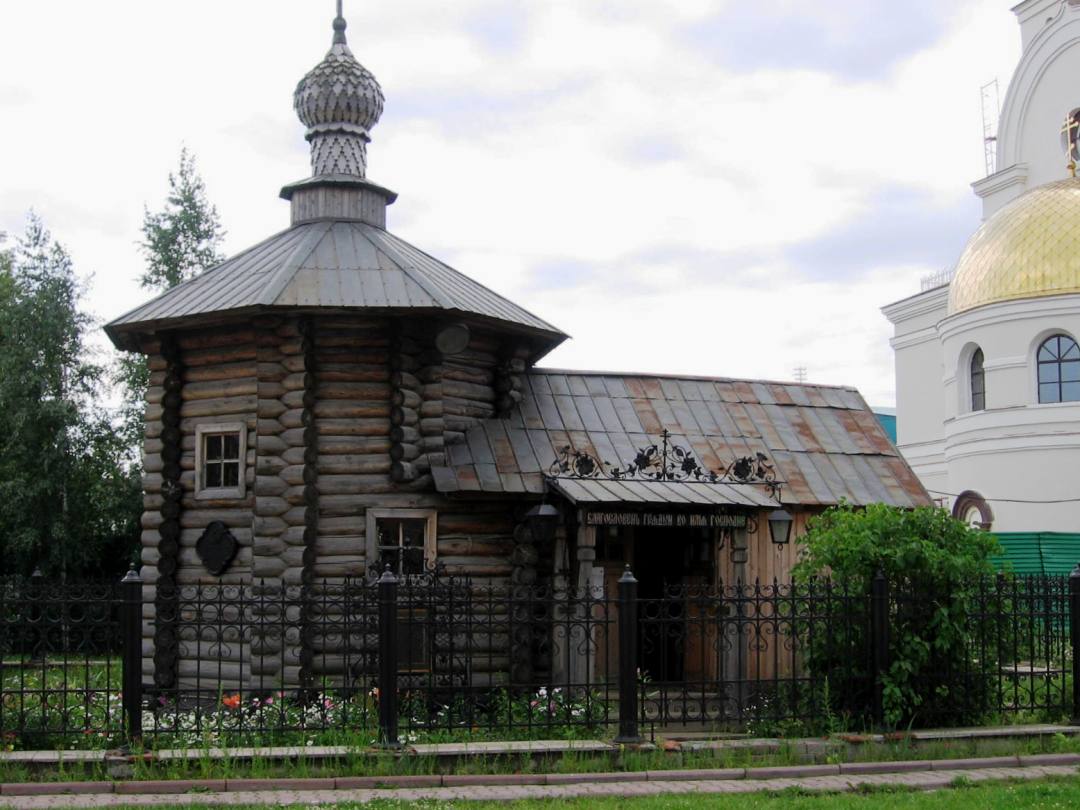 Широкореченское кладбище
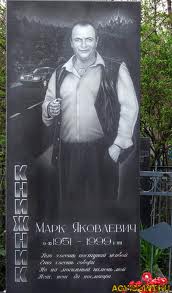 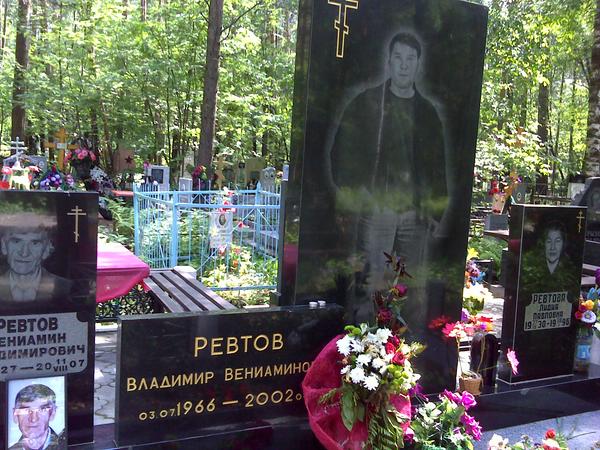 Ново-Тихвинский женский монастырь
Ленинской красный oрден
Памятник Афганской войны
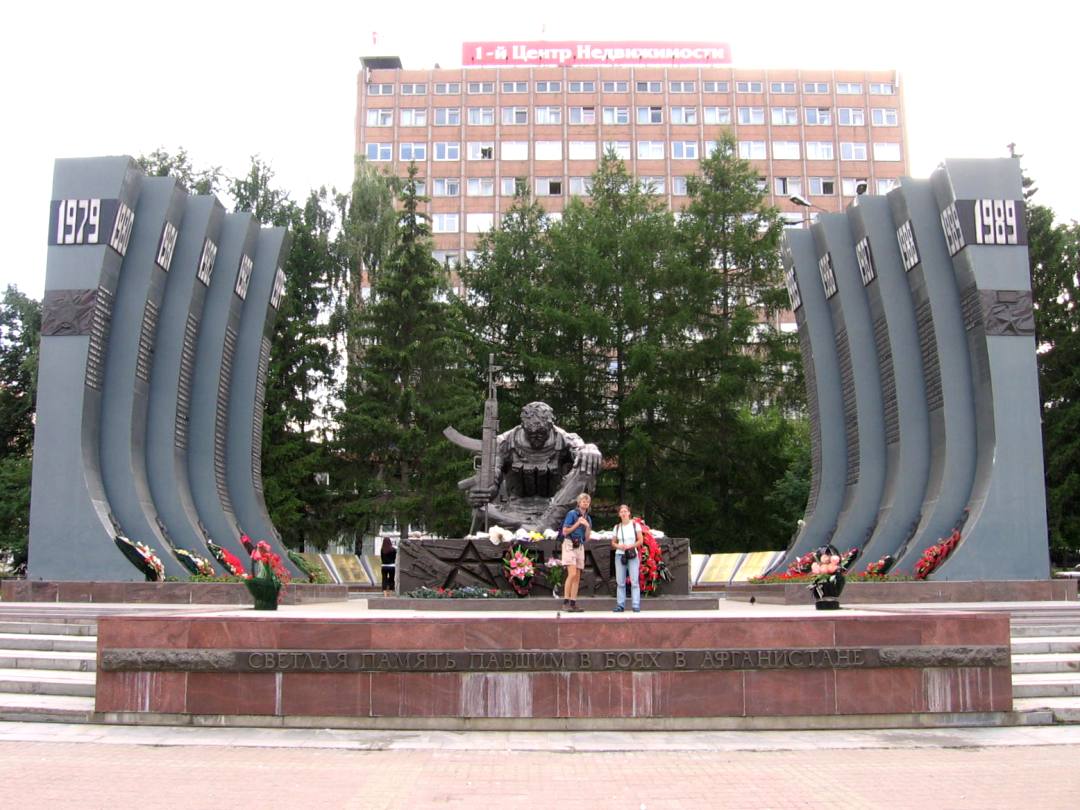